Request to Restart Operations following Pandemic Closure
March 27, 2020
Recommendation to restart (Plant name)
Recommendation to restart (Plant Name) as of (Date)
Customer has confirmed builds will restart (Date), which will require we restart Production on (Date).
We have adequate supply of materials for (time period example: 1 week). Risks in pipeline detailed in further slides.
We have provided for the health and safety of our employees upon through these procedures:
Add your preparations here
Add your preparations here
Received appropriate approvals thru ______ leadership and _____ Legal/Govt Relations to meet COVID-19 municipal, state or national requirements:
Implementing workforce plan that ensures social distancing (in-process)
Maintaining other prevention activities, including regular disinfection, 100% employee screening and minimized workforce gatherings (complete)
Obtaining required work exemptions through legal team (in-process)



Recommendation by: 
Your team and leadership names here
[Speaker Notes: The requester should state their recommendation clearly, simply, and completely.  The requester should also highlight all the affected operations which you are making the request to restart.  The requester should include in their “voice-over” of the slide when it is presented the cross functional team who is supporting this recommendation.]
Restart Dashboard – Workforce Readiness
R=Unable to meet deliverables or significant risk to plan
Y=Plan exists with moderate risk
G=Work complete or planned work on schedule with low risk
[Speaker Notes: The assessment of R/Y/G is against the details outlined in the 2020 Pandemic Operations Restart Guideline.doc word document.  It is up to the requestor and their supply chain &/or business unit leadership team to make the appraisal of R/Y/G against the deliverables.  The assessment is intended to be done across all related operations necessary for the end-to-end supply chain flow to be authorized.]
Restart Dashboard – Supply Chain Readiness
R=Unable to meet deliverables or significant risk to plan
Y=Plan exists with moderate risk
G=Work complete or planned work on schedule with low risk
Timeline for Restart of Operations:
Critical path
Communicate and begin shift restructure with workforce
Shut down
First shipment of product from Plant to Customer
Refill line at Plant and
Workforce
Actions
Date
date
Date
Date
Safe launch
Restart planning
April 16
Supply Chain
Actions
Date
Communicate restart to supply base.
First shipment Date
Shutdown cause known
Leadership decision needed to ensure meet the following critical path tasks for restart
Recommendation to restart (Plant name)
Recommendation to restart (Plant Name) as of (Date)
Customer has confirmed builds will restart (Date), which will require we restart Production on (Date).
We have adequate supply of materials for (time period example: 1 week). Risks in pipeline detailed in further slides.
We have provided for the health and safety of our employees upon through these procedures:
Add your preparations here
Add your preparations here
Received appropriate approvals thru CMI leadership and Legal/Govt Relations to meet COVID-19 municipal, state or national requirements:
Implementing workforce plan that ensures social distancing (in-process)
Maintaining other prevention activities, including regular disinfection, 100% employee screening and minimized workforce gatherings (complete)
Obtaining required work exemptions through legal team (in-process)



Recommendation by: 
Your team and leadership names here
[Speaker Notes: The requester should state their recommendation clearly, simply, and completely.  The requester should also highlight all the affected operations for which you are making the request to restart.  The requester should include in their “voice-over” of the slide when it is presented the cross functional team who is supporting this recommendation.]
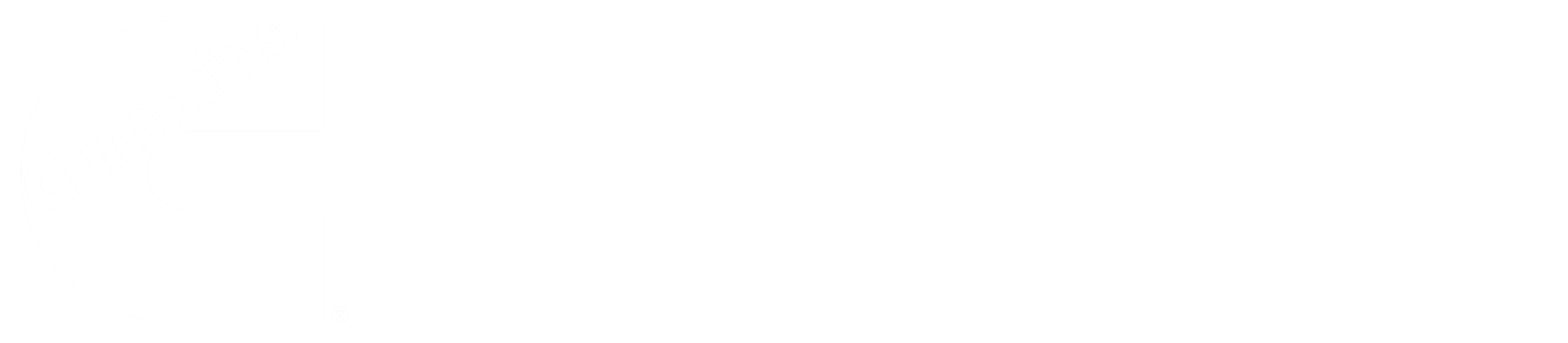 Workforce: HSE & Medical
[Speaker Notes: We are monitoring, daily, UAW, Ford, GM, and FCA reactions and reporting to assess risk
Account Team and CMEP Material planning meeting with FCA daily for latest updates]
Workforce: People and Labor Relations
[Speaker Notes: We are monitoring, daily, UAW, Ford, GM, and FCA reactions and reporting to assess risk
Account Team and CMEP Material planning meeting with FCA daily for latest updates]
Shift Structure & Capacity Scenarios
Workforce: Communication
[Speaker Notes: We are monitoring, daily, UAW, Ford, GM, and FCA reactions and reporting to assess risk
Account Team and CMEP Material planning meeting with FCA daily for latest updates]
Workforce: Legal / Government Approval
[Speaker Notes: We are monitoring, daily, UAW, Ford, GM, and FCA reactions and reporting to assess risk
Account Team and CMEP Material planning meeting with FCA daily for latest updates]
Supply Chain: Customer Status
[Speaker Notes: We are monitoring, daily, UAW, Ford, GM, and FCA reactions and reporting to assess risk
Account Team and CMEP Material planning meeting with FCA daily for latest updates]
Supply Chain: Senior Leadership Alignment
[Speaker Notes: We are monitoring, daily, UAW, Ford, GM, and FCA reactions and reporting to assess risk
Account Team and CMEP Material planning meeting with FCA daily for latest updates]
Supply Chain: Manufacturing Process
[Speaker Notes: We are monitoring, daily, UAW, Ford, GM, and FCA reactions and reporting to assess risk
Account Team and CMEP Material planning meeting with FCA daily for latest updates]
Supply Chain: Inventory
[Speaker Notes: We are monitoring, daily, UAW, Ford, GM, and FCA reactions and reporting to assess risk
Account Team and CMEP Material planning meeting with FCA daily for latest updates]
Supply Chain: Transportation
[Speaker Notes: We are monitoring, daily, UAW, Ford, GM, and FCA reactions and reporting to assess risk
Account Team and CMEP Material planning meeting with FCA daily for latest updates]
Supply Chain: Suppliers
Example of supplier tracker, updated daily
[Speaker Notes: We are monitoring, daily, UAW, Ford, GM, and FCA reactions and reporting to assess risk
Account Team and CMEP Material planning meeting with FCA daily for latest updates]
Supply Chain: Supplier Quality
[Speaker Notes: We are monitoring, daily, UAW, Ford, GM, and FCA reactions and reporting to assess risk
Account Team and CMEP Material planning meeting with FCA daily for latest updates]
Open items